Mapping the run-off related to the land use in Little Bear-Logan Utah
Ling Lv
Content
Introduction
Data resources
Methodologies
Building up the Catchments 
Land cover Analysis
Run-off Analysis
Conclusions
Introduction
Objection:
   Map the runoff related to the land use in 1992 in Little Bear-Logan UT for a 100-year storm.
Introduction
Site description:









Fig 1 the Layout of Research Area in Region 16
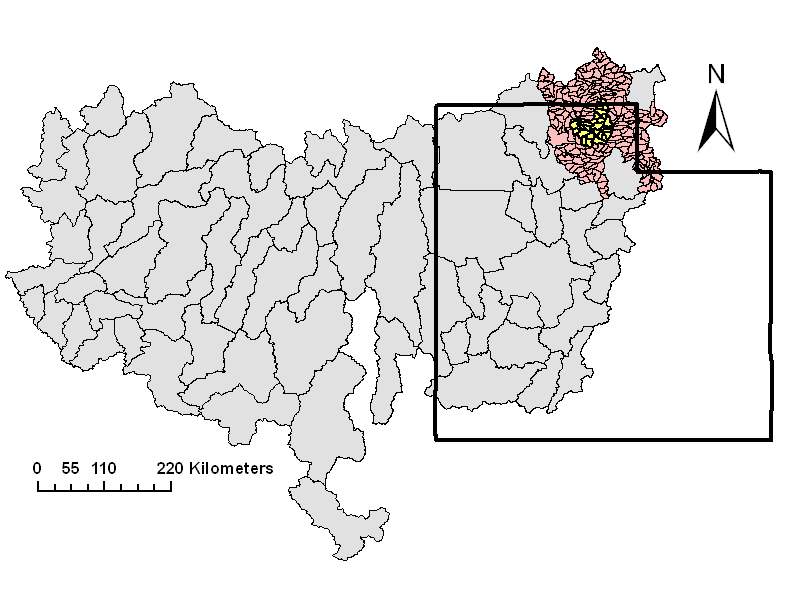 Data Resources
(1) Region 16 Catchment shape file
 (2) Region 16 Catchment Flow line Attributes
(3) Region 16 Elevation Unit b
(4) Region 16 National Hydrography Dataset
Data Resources
Cache HUC 12 Watershed Boundary Dataset
Cache HUC8 watershed Boundary Dataset
Data Resources
1992/2001 Land cover change data
Multi-Resolution Land Characteristics (MRLC) Consortium
Data Resources
Tab 1 Runoff Coefficient
http://igs.indiana.edu/survey/projects/hydrotools/html_files/element2.cfm
Data Resources
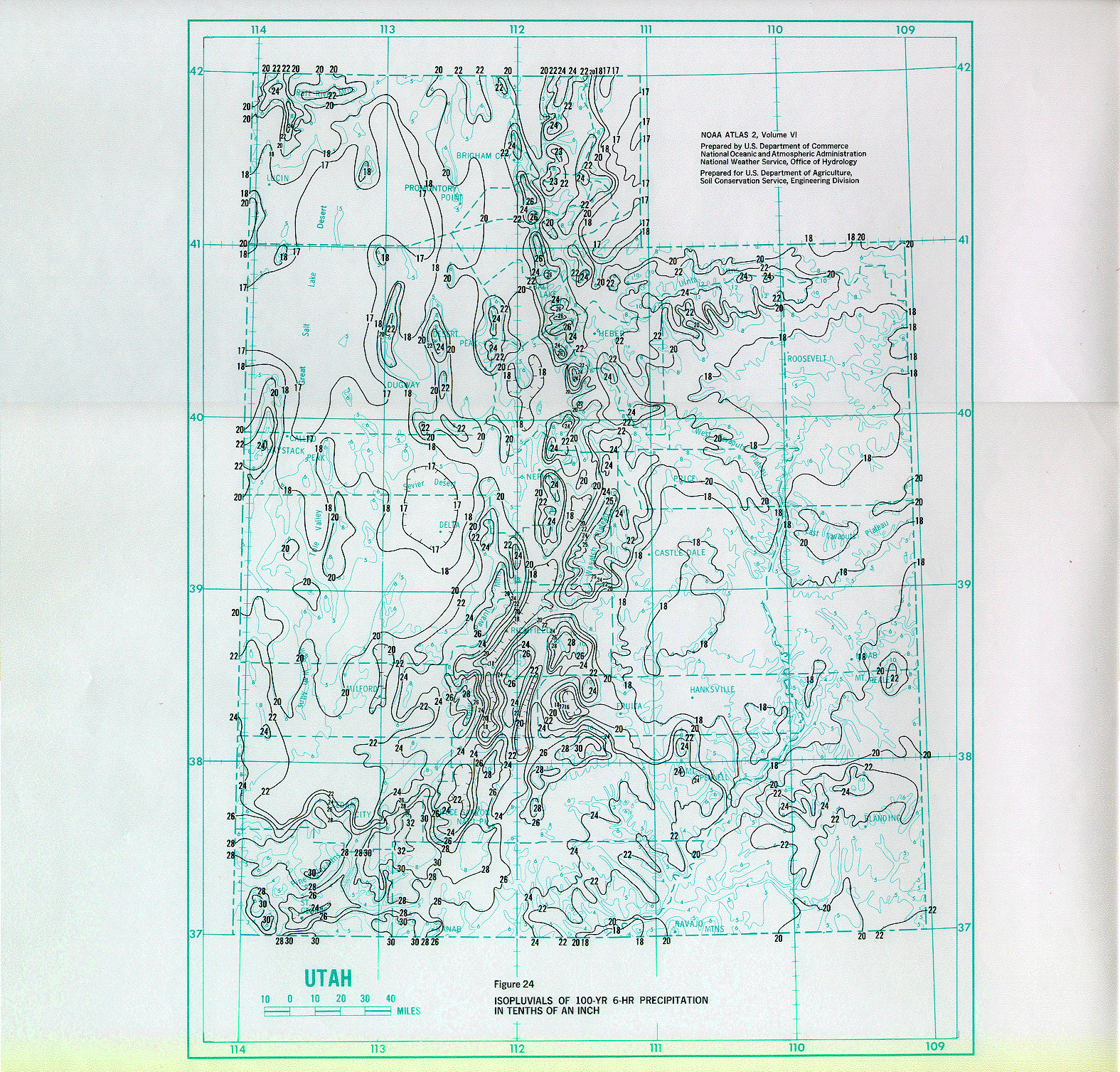 Utah100 yr precipitation frequency
From: http://igs.indiana.edu/survey/projects/hydrotools/html_files/element2.cfm
Methodologies
Building up the Catchments
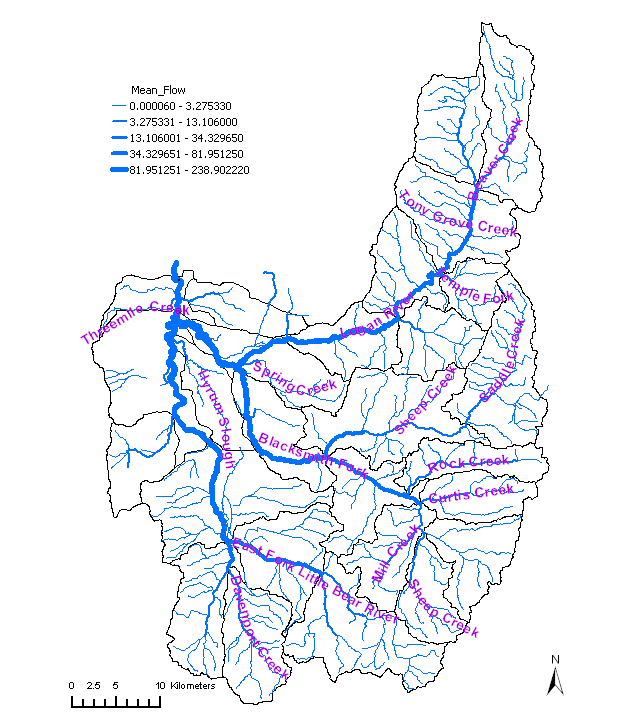 Fig 2 the Layout of Research Area
Methodologies
Building up the Catchments
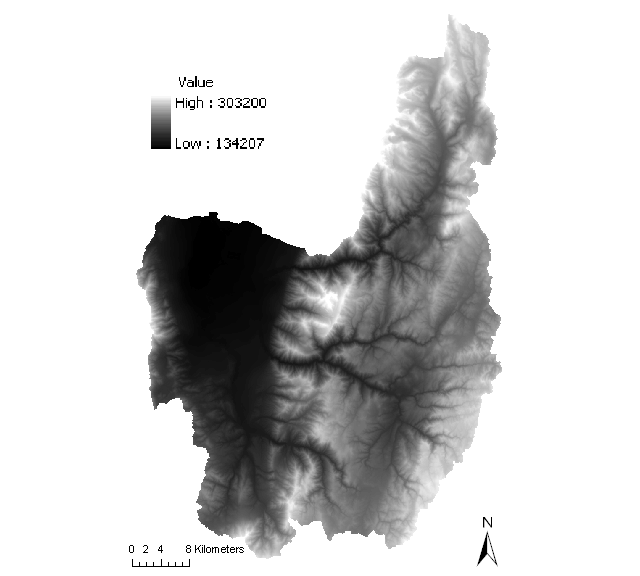 Fig 3 the Layout of DEM
Methodologies
Building up the Catchments
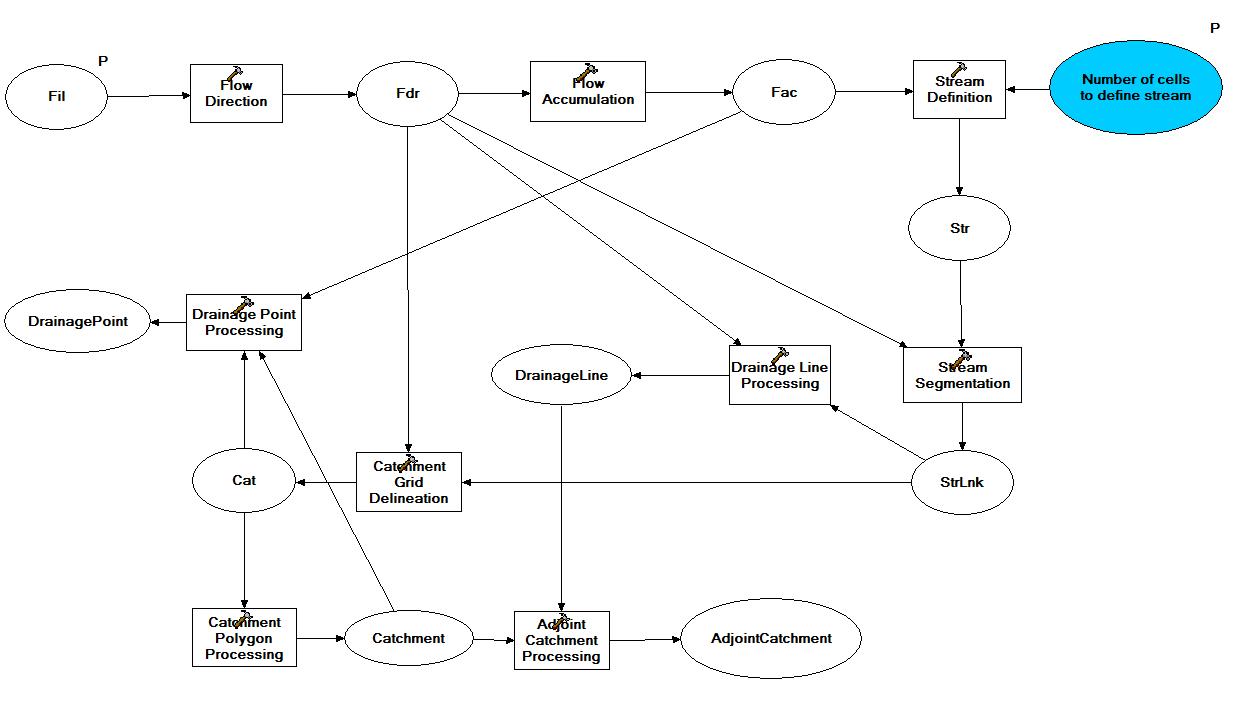 Building the Catchment with HydroID
Fig 4 the Terrain Processing Workflow
Methodologies
Building up the Catchments
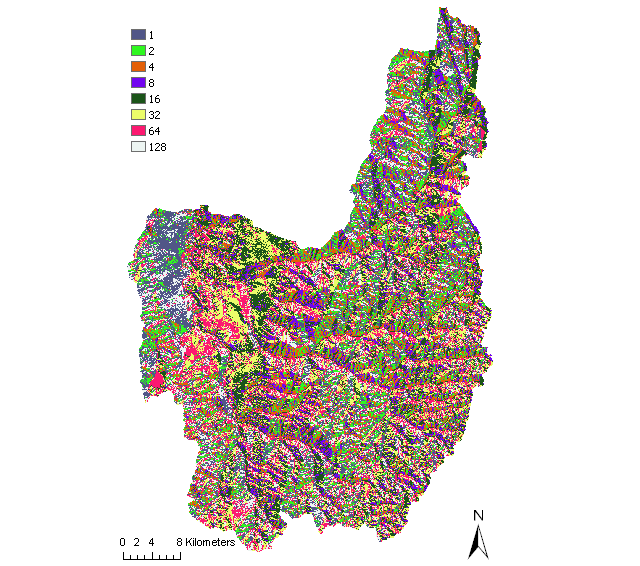 Fig 5 the Flow Direction
Methodologies
Building up the Catchments
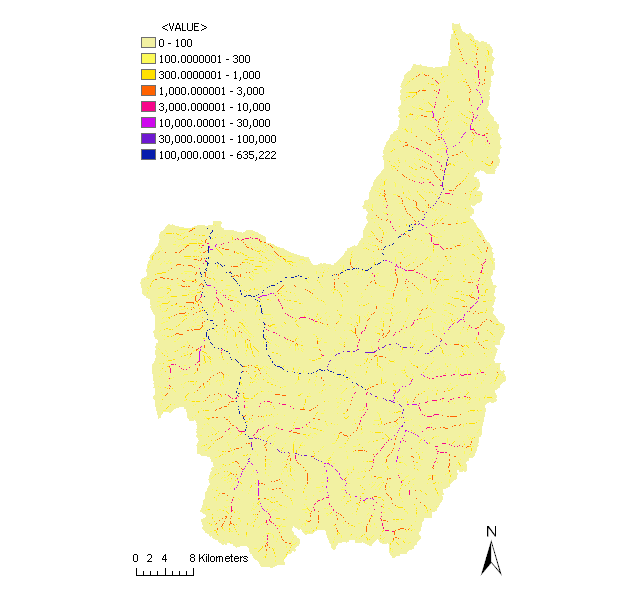 Fig 6 the Flow Accumulation
Methodologies
Building up the Catchments
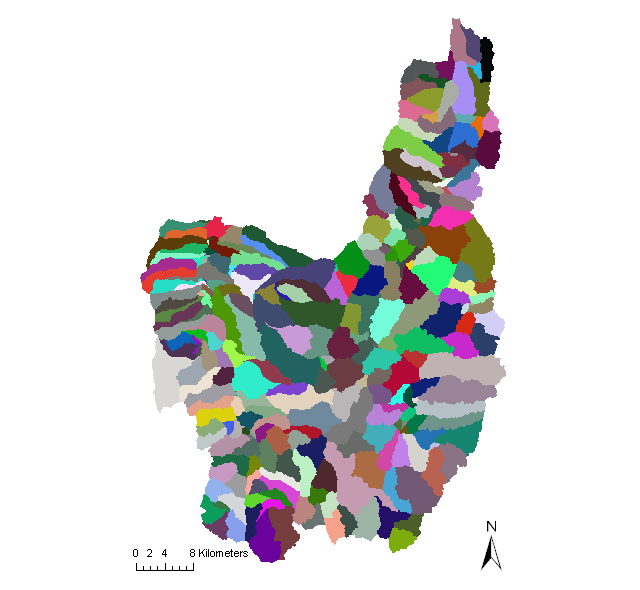 Fig 7 the Cat raster
Methodologies
Building up the Catchments
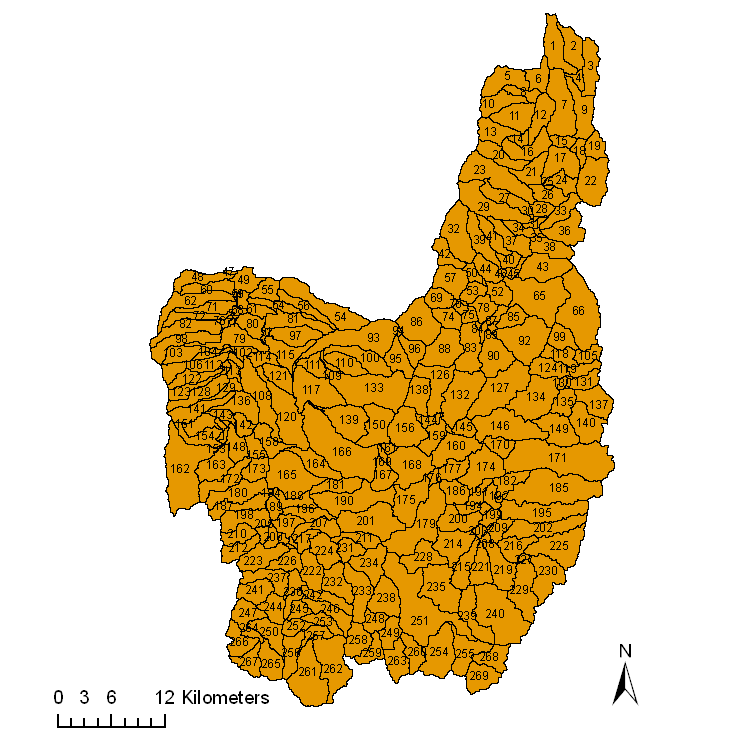 Fig 8 the Catchment Polygon
Methodologies
Land Cover Analysis
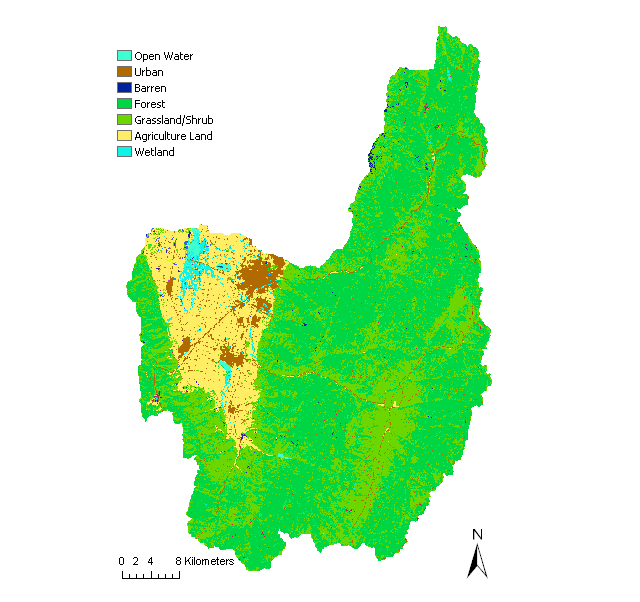 Fig 9 the Land Use in Research Area
Methodologies
Land Cover Analysis
Table 2 the land use of research area in 1992 and 2001
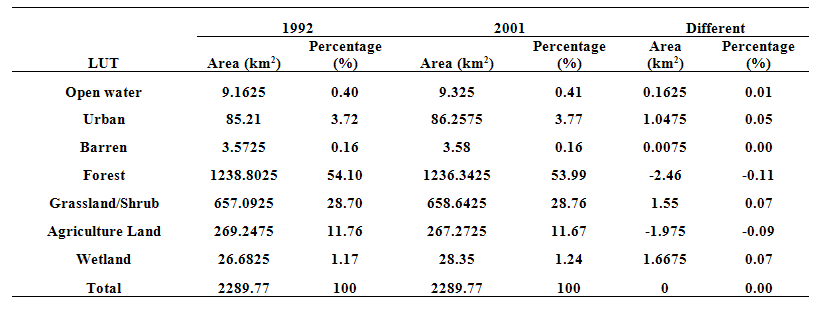 Methodologies
Land Cover Analysis
Table 3 Hierarchical cluster analysis of land use by catchments in1992
Methodologies
Runoff Analysis
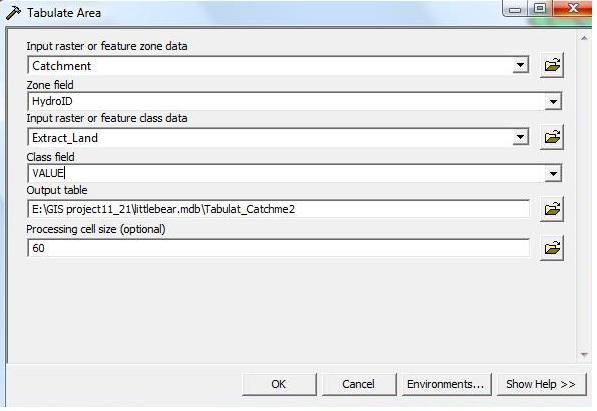 Fig 10 the Tabulate Area Function
Methodologies
Runoff Analysis
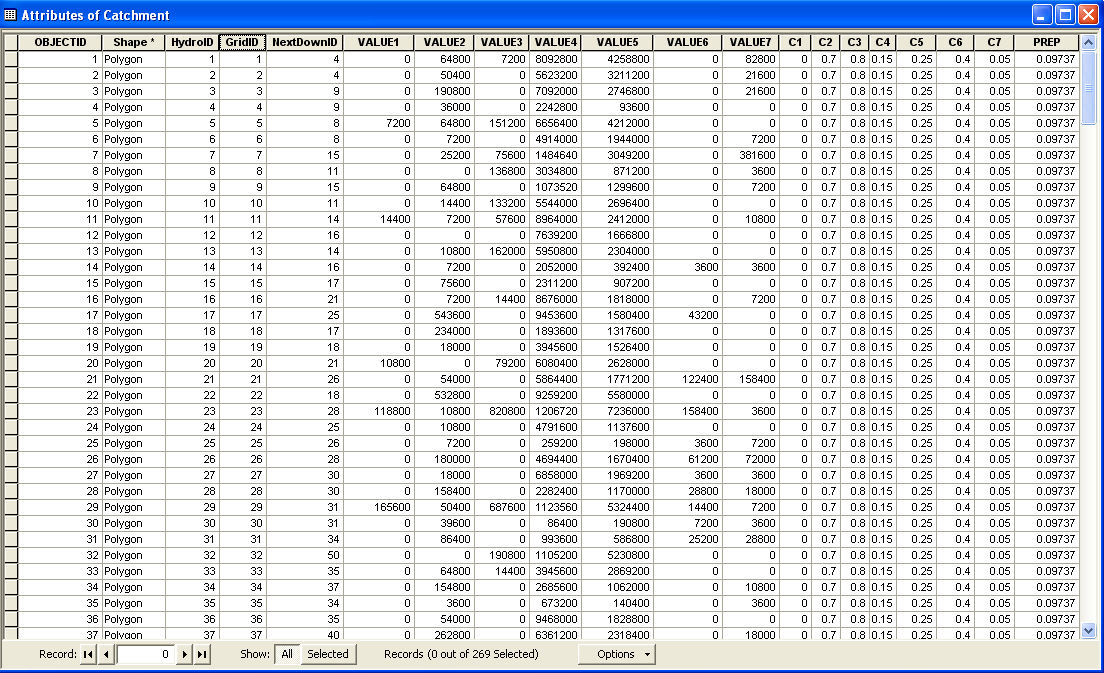 Fig 11 the Tabulate Area Function
Methodologies
Runoff Analysis
---- the runoff of catchment, mm;
---- the runoff coefficient of different land use types;
---- the precipitation intensity, m/h, it is constant here;
---- the continuous time of rainfall, h
---- the area of land use in a catchment, m2;
-----the land use types.
Methodologies
Runoff Analysis
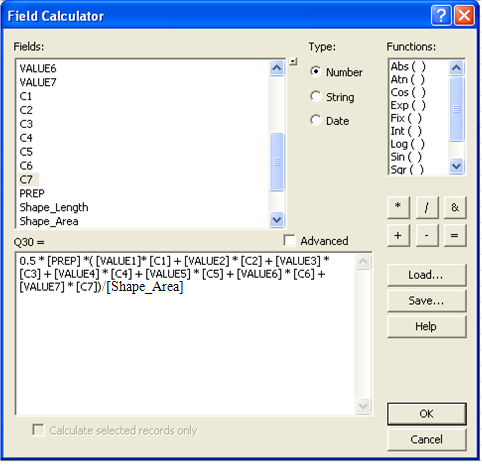 Fig 12 the Runoff Calculation
Methodologies
Runoff Analysis
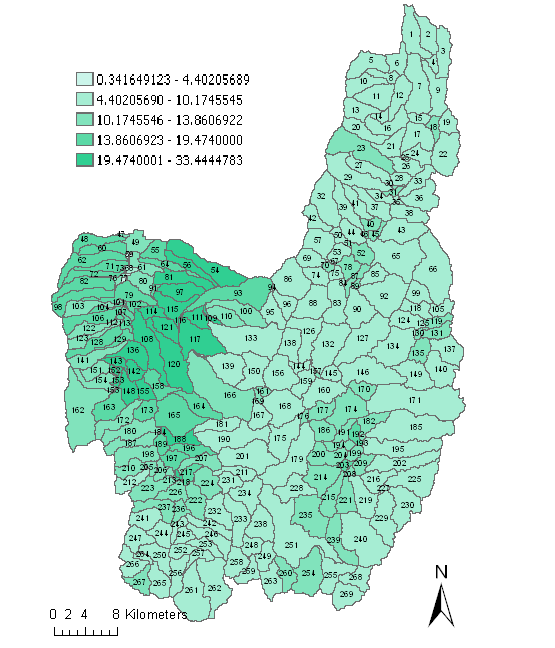 Fig 13 the Runoff within 0.5h
Methodologies
Runoff Analysis
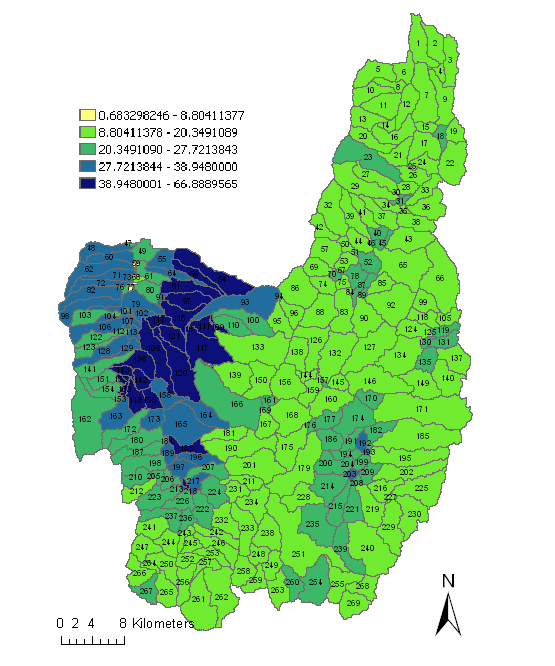 Fig 14 the Runoff within 1h
Methodologies
Runoff Analysis
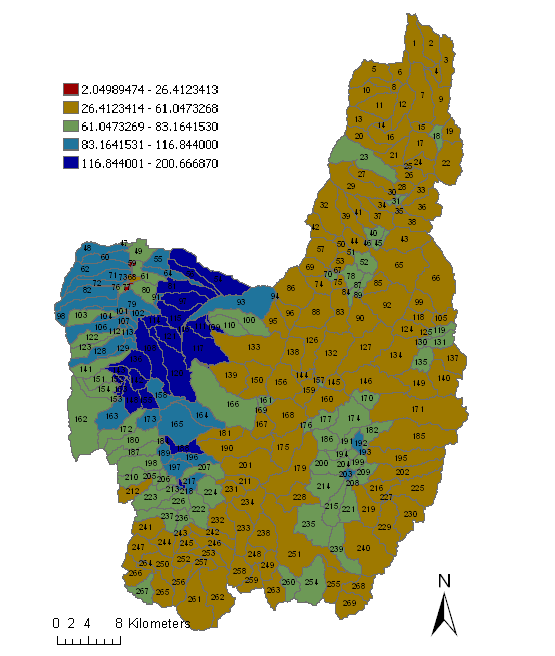 Fig 15 the Runoff within 3h
Methodologies
Runoff Analysis
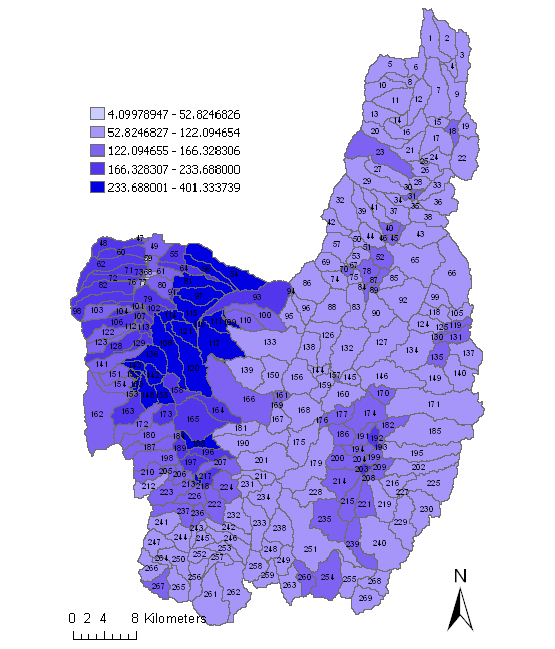 Fig 16 the Runoff within 6h
Methodologies
Runoff Analysis
Table 4 Hierarchical cluster analysis of 0.5h runoff in catchments in1992
Conclusions
(1) The land covers in the Little Bear Logan-UT, had no significant changes between 1992 and 2001.

(2) The catchments in the Little Bear Logan-UT, could be divided into 7 types according to the hierarchical cluster analysis: Open Water, Wetland, Urban, Agriculture land, Urban+Agriculture land, and Forest domain catchments.
Conclusions
(3)  The runoff in the catchments in the Little Bear Logan-UT were divided into 5 levels. The runoff generated in each catchment was correlation with the land use features in the catchment. Open water domain catchment had the lowest runoff and Urban domain catchment had the highest runoff, followed by Urban+Agriculure land, Agriculture land and Forest+Grassland
QUESTIONS ?